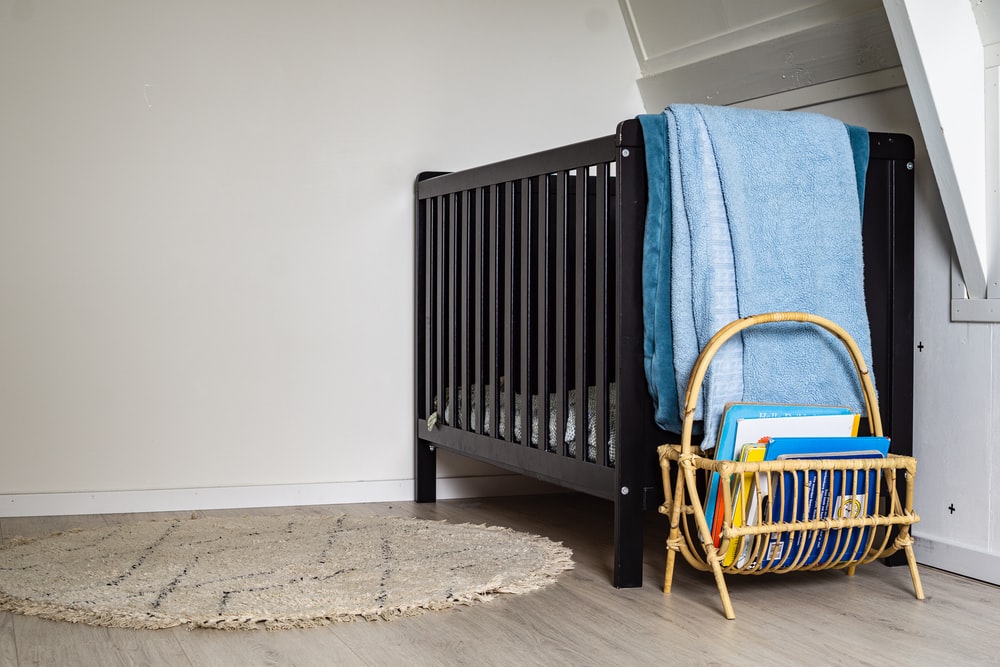 ParentingMyths
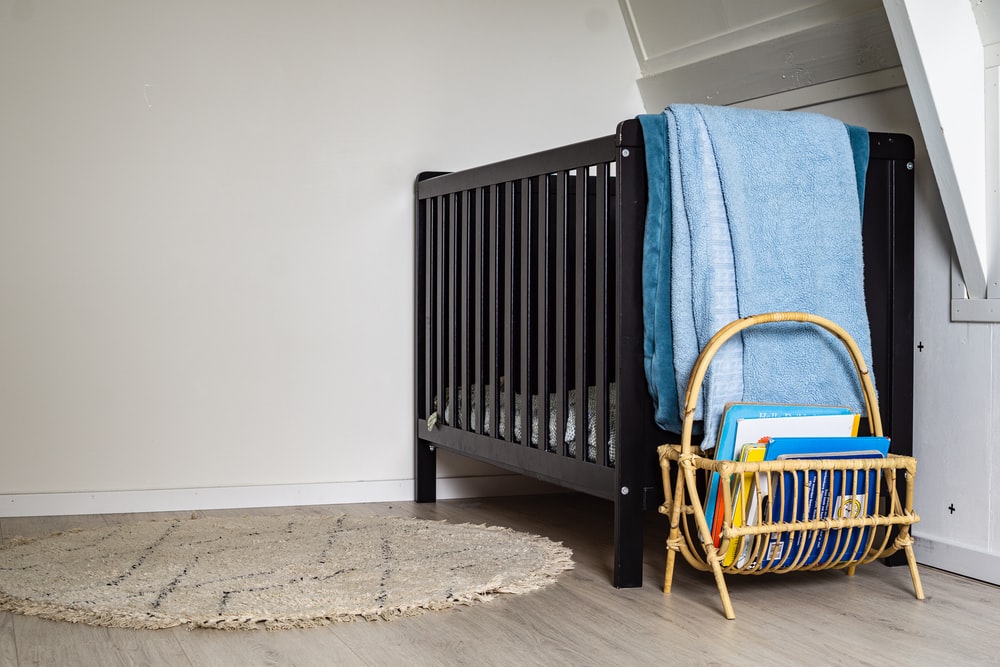 Parenting Myths…
“Children Are a Burden”
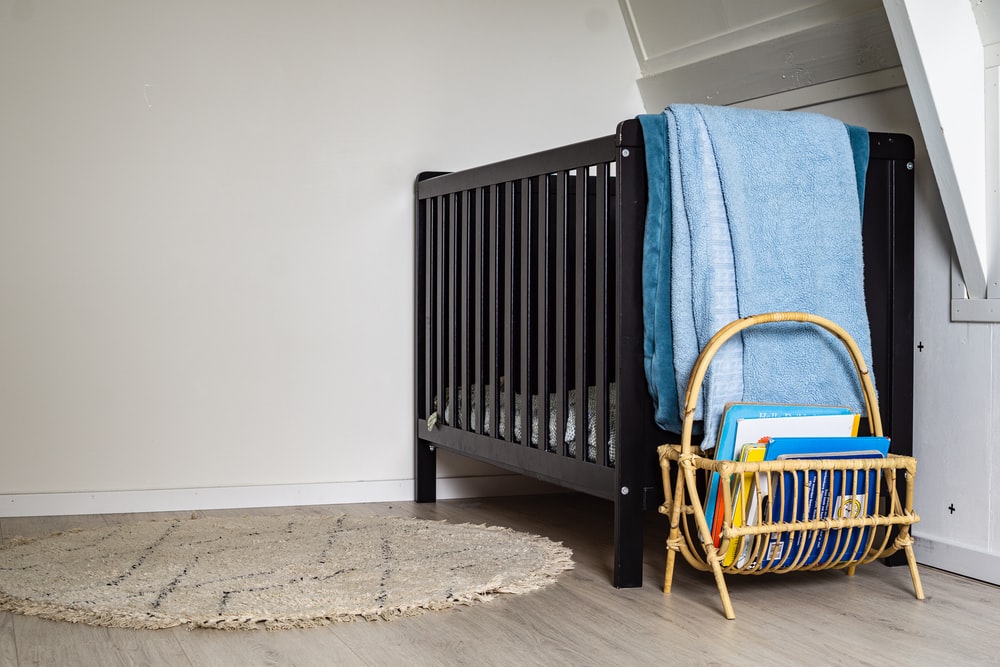 Parenting Myths…
“The Recipe Myth”
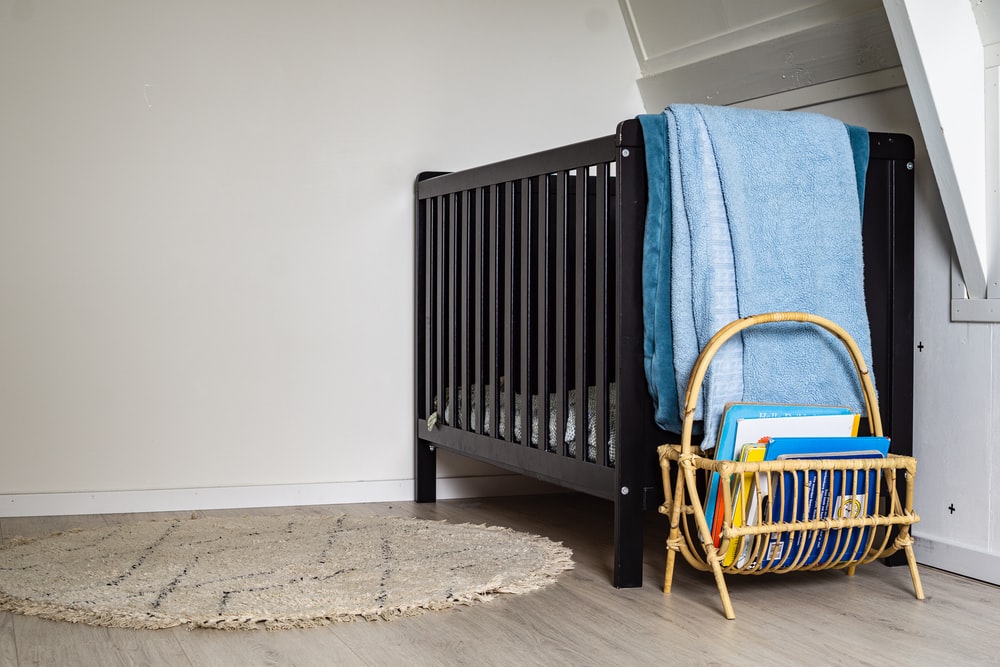 Parenting Myths…
“It’s Impossible to Raise Them to Serve God”